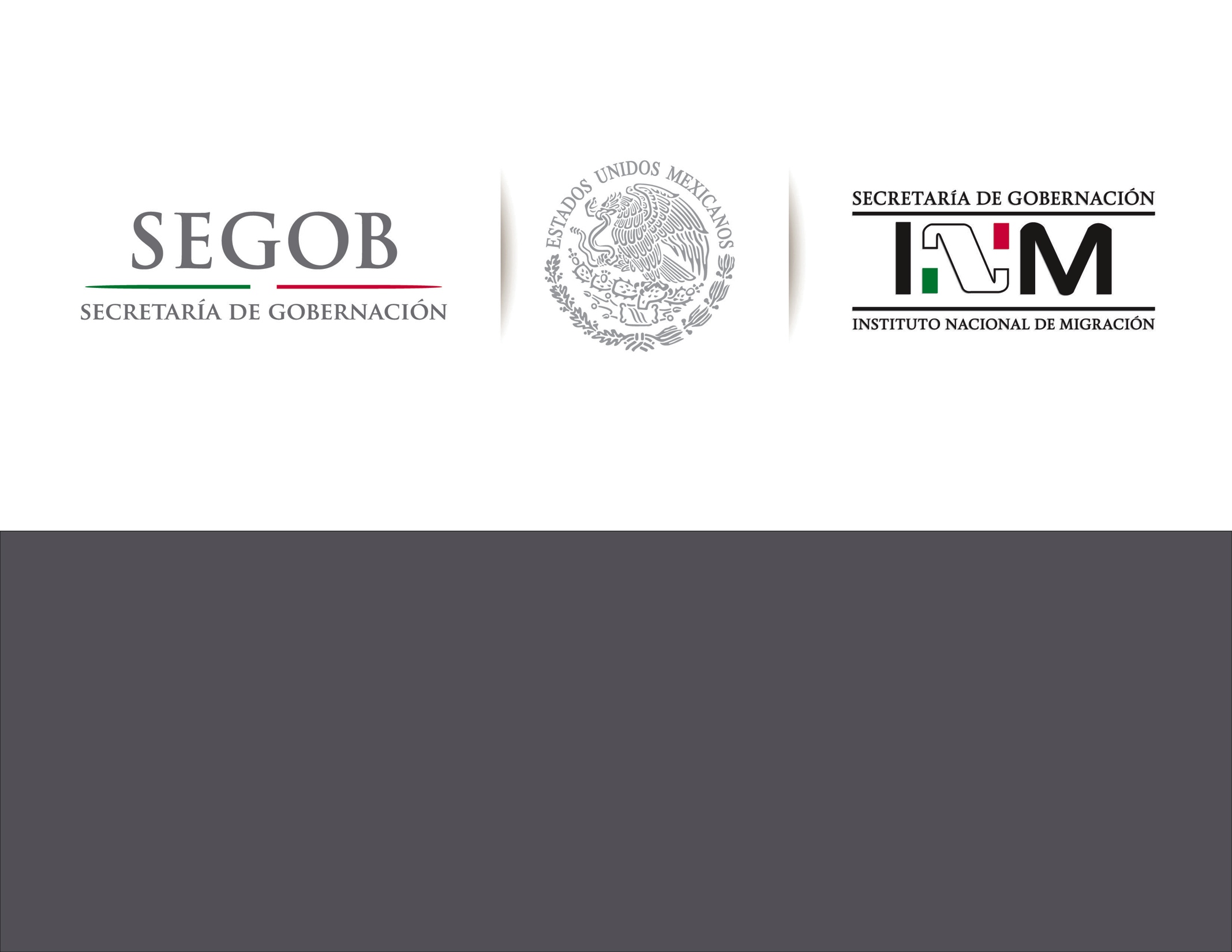 REGIONAL CONFERENCE ON MIGRATION

Workshop on Unscrupulous Immigration Consultants
Guatemala City, Guatemala, December 2014
National Institute of Migration
MISSION 



VISION



OBJECTIVES
Mexico and the phenomenon of migration
Conditions of stay
Types of visas
Opinion for obtaining Mexican citizenship by naturalization
Immigration procedures
Unscrupulous immigration consultants
Actions to prevent, identify and punish unscrupulous immigration consultants

Legal
Dissemination
Challenges of RCM